REGISTRES SOCIAUX -  ENTRE URGENCE ET DEVELOPPEMENT  : EXEMPLE DU SÉNÉGAL
AMADOU KANAR DIOP
SOMMAIRE
1
2
3
4
5
Contexte et
justification
Utilisation
Perspectives
Ciblage-Développement - Urgence
Registre National Unique
2
1. CONTEXTE
STAGNATION DE LA REDUCTION DE LA PAUVRETÉ depuis 2005
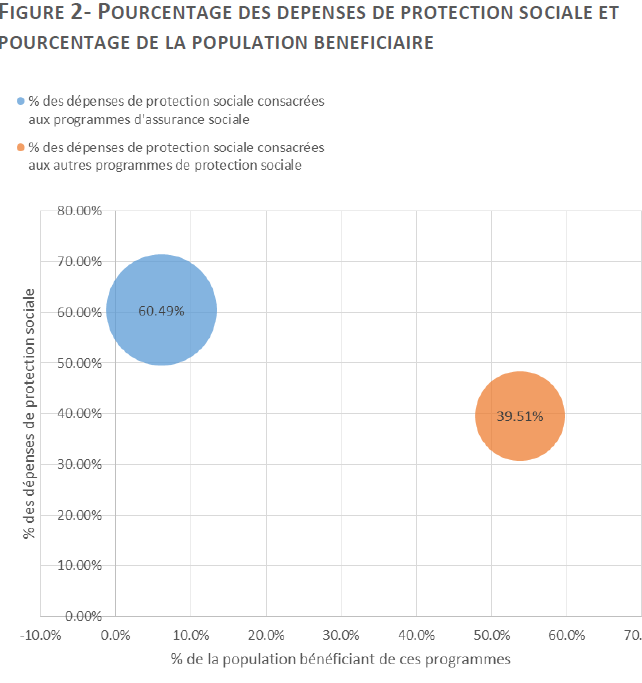 NOUVELLE  APPROCHE DES POLITIQUES PUBLIQUES : PLAN SENEGAL EMERGENT
AXE 1: Renforcement des dynamiques 
économiques locales
Promotion des initiatives de développement économique local
En partenariat avec d’autres programmes et les collectivités locales
AXE 2:  mise en place d’un système national de protection sociale
Renforcement de la Protection sociale des groupes vulnérables pour une croissance économique inclusive
pilotage stratégique de la SNPS et suivi de la pauvreté pour la promotion du développement humain
Investissement direct à travers le Cash transfert
UN NOUVEAU CADRE ORGANISATIONNEL
Création de la Délégation générale à la protection sociale et à la solidarité nationale, placé au cabinet du Président de la République ;
- Coordination des politiques publiques de PS
- cadre intégré, cohérent et efficient : meilleur articulation des interventions ; 
réduction de la pauvreté et des inégalités et promouvoir le capital humain 
Stratégie nationale de protection sociale 2015-2035
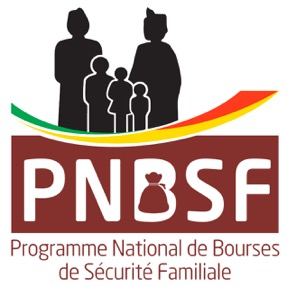 Programme National de Transfert monétaire conditionnel  à 20 % de la population,  depuis 2013
INTÉGRATION DU SYSTÈME DE PROTECTION SOCIALE  SOCIALE
Carte d’égalité des chances (personnes handicapées)
Couverture Maladie Universelle
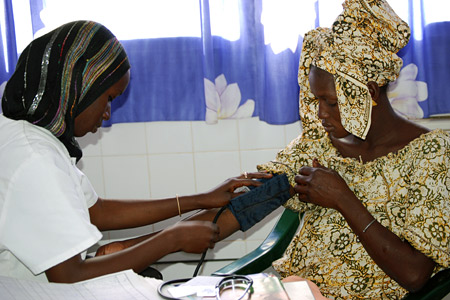 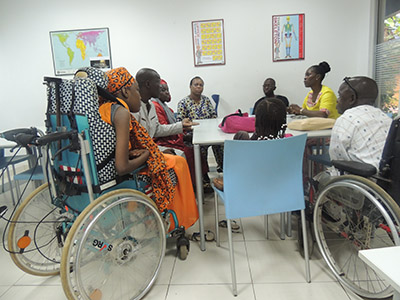 II. LE REGISTRE NATIONAL UNIQUE (SENEGAL)
Pour tous les programmes ciblant des pauvres et vulnérables :

 

Un outil pour augmenter l’efficacité :  



Un processus inclusif, participatif et transparent :
2.1. PROCESSUS DU CIBLAGE
utilisation de la carte de pauvreté  : quotas par régions,  départements jusqu’aux communes quartier/village
1
pré-identification par les comités validation par l’assemblée villageoise/du quartier
2
Enquête ménages réalisées en collaboration avec l’Agence des statistiques
3
contrôle, vérification, compilation et validation par le comité communal puis par l’autorité administrative
4
2.2. SIG DU RNU
93% des bénéficiaires du programme de transfert monétaire ciblés à partir du RNU sont pauvres
23 Programmes, 6 secteurs utilisent le RNU pour la sélection de leurs bénéficiaires
2.3. RÉSULTATS
588.045 ménages
3. AUTRES EXPÉRIENCES D’UTILISATION DU RNU
3.1. RENFORCEMENT DE CAPACITÉS ET DOTATIONS D’ACTIFS PRODUCTIFS
Alliances stratégiques : utilisation du RNU par des projets/programmes de Développement Agricole et rural
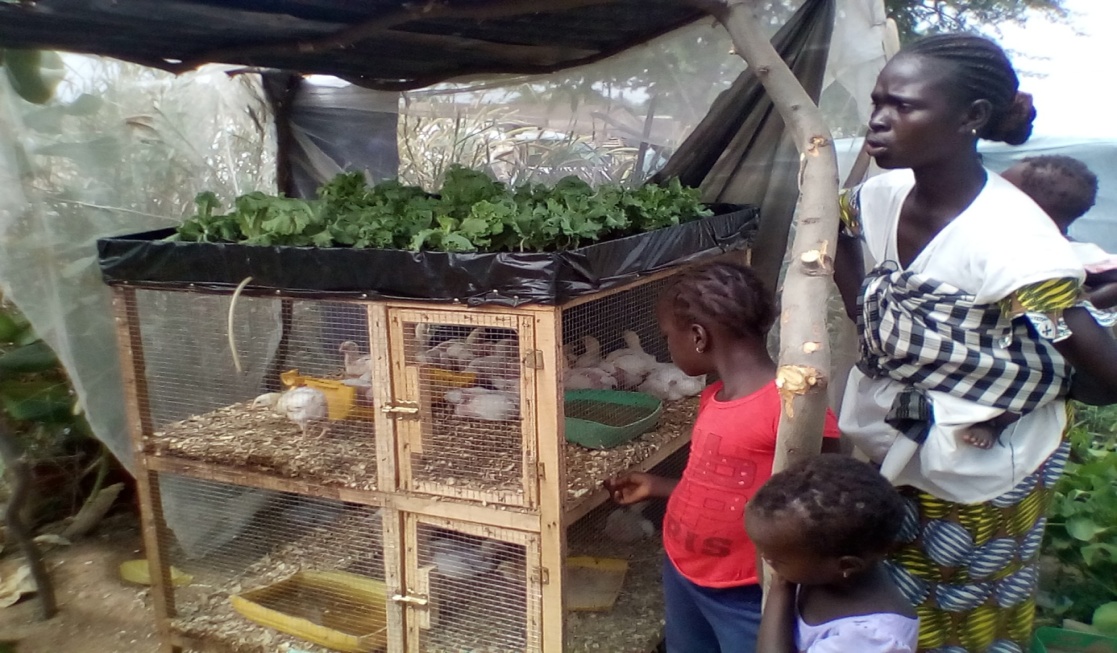 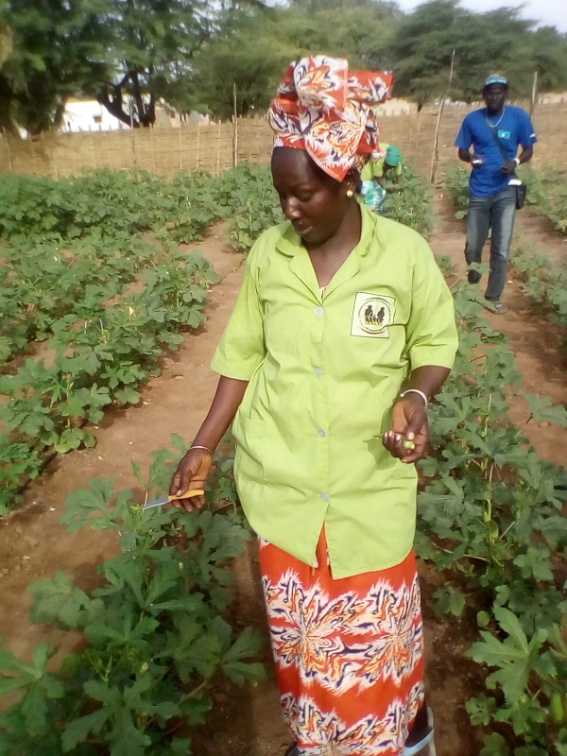 étables d’aviculture associées à la culture hors sol
périmètre maraîcher aménagé et exploité par une association des bénéficiaires de bourses de sécurité familiale
3.2. Assistance alimentaire Covid 19
1 MILLION CENT MILLES MENAGES VULNERABLES (50 %) DANS L’ENSEMBLE DES COMMUNES (552)
CIBLES
pour chaque ménage :
  100 kg de Riz
 10 kg de Sucre
 18 morceaux de Savons
 10 Litres d’Huile
 10 kg de Pâtes alimentaires
KITS ALIMENTAIRES
COÛT
126 Millions USD
CIBLAGE COMMUNAUTAIRE
1.  corrélation des cibles du RNU avec le risque d’insécurité alimentaire et de vulnérabilité à la pandémie
2. utilisation de la carte de pauvreté jusqu’au niveau village/quartier
3 PRINCIPES
3. transparence
recrutement de  5.000 vérificateurs
numéro vert 1222 pour la gestion des réclamations
PROCESSUS DU CIBLAGE
base: « carte de la pauvreté » jusqu’au niveau communes
appui technique: ANSD
population : 588.045 ménages
RNU
extension ciblage communautaire
nombre de ménages : 411.955
groupes spécifiques: 100.000 
     (CEC ; réfugiés ; bénéficiaires de bourses non revalidés)
EXTENSION
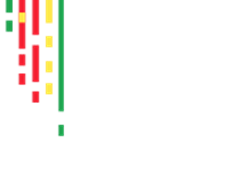 IV. ENJEUX ET PERSPECTIVES
V. stratégie de ciblage – Développement - Urgence
Ménages  extrêmement  pauvres
Ménages très  pauvres
Ménages dans  la médiane  supérieure
Ménages  proche du  seuil
Cycle de vie
Sortie de pauvreté, gestion des vulnérabilités, 
Paquet de services intégrés
VULNÉRABILITÉS
Activités
Assistance sociale humanitaire
THIMO
Santé
Santé, Nutrition, Agriculture
AGR productive, artisanat, commerce
UTILISATION DES REGISTRES SOCIAUX
1
Ciblage des ménages
Coordination des interventions des humanitaires
2
Suivi et évaluation des activités
3
Finalités des registres sociaux
4
Études et analyses prospectives
5
Orientation du Financement de la protection sociale
Inclusion, Equité, Transparence
Efficience, promptitude

accessible aux organismes gestionnaires des programmes sociaux
[Speaker Notes: collecte et l’analyse d’un ensemble de données socio-démographiques•La création de bases de données sécurisées,fiables et évolutives,àmême deguider la prise de décision et•Un suivi et une évaluation adéquats des réalisations et impacts du système d’assistance sociale]
Stabilité socio-politique ?
Ciblage social ?
Flet social régulier ?
Couverture de la protection sociale ?
Résilience ?
PARTENARIAT
PARTAGE DES DONNÉES
04
Convention cadre de partenariat
SÉCURITÉ DES DONNÉES
03
Protocole de communication de données à caractère personnel
INSTITUTIONNALISATION
02
Autorisation pour la collecte et le partage de données à caractère personnel , consentement des enquêtés
01
l’institutionnalisation comme base de ciblage des ménages pauvres et /ou vulnérables des programmes sociaux
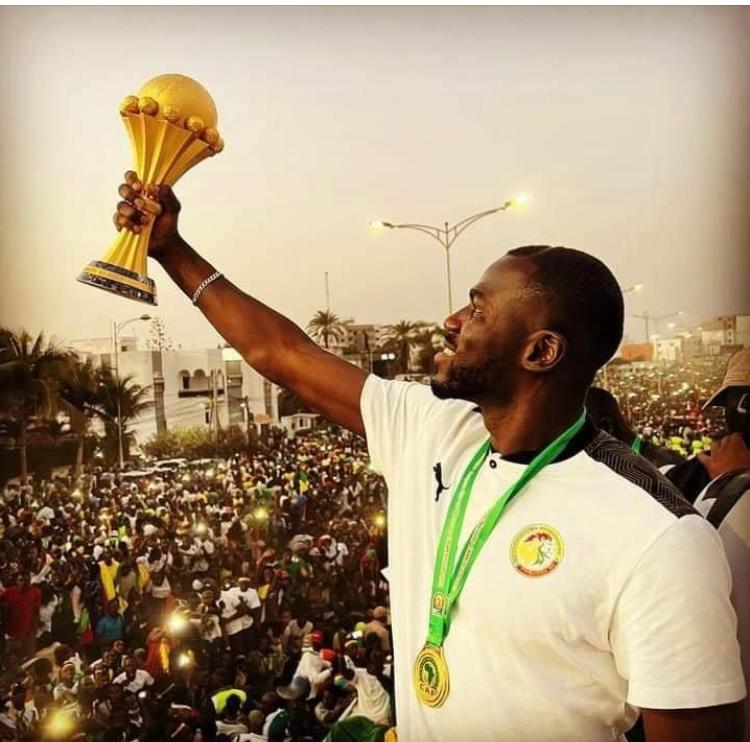 Merci de  votre  attention
Amadou Canar Diop
afcdiop@gmail.com
56